Η ΜΕΣΟΓΕΙΟΣ ΘΑΛΑΣΣΑ
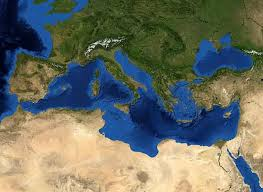 Η παρουσίαση πραγματοποιήθηκε από την μαθήτρια της Β΄ γυμνασίου Καλαϊτζή Ελένη.
Η ΑΚΡΙΒΗΣ ΤΟΠΟΘΕΣΙΑ ΤΗΣ ΜΕΣΟΓΕΙΟΥ
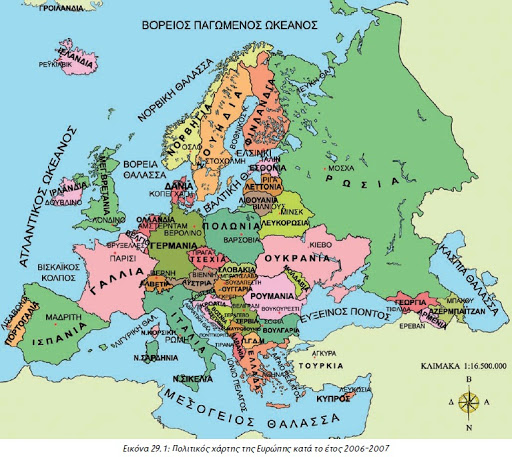 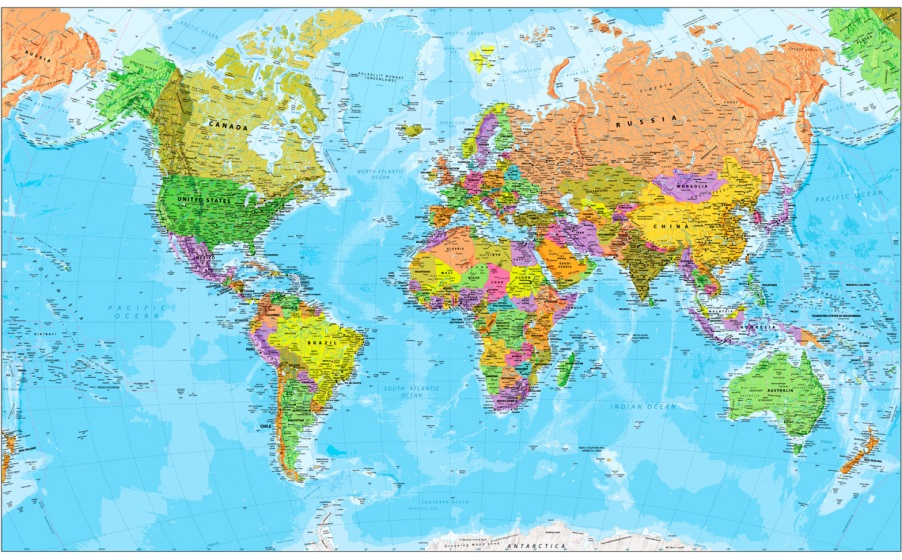 Η Μεσόγειος θάλασσα βρίσκεται εκεί όπου συναντώνται η δυτική Ασία, η βόρεια Αφρική και η βόρεια Ευρώπη.
ΓΕΝΙΚΕΣ ΠΛΗΡΟΦΟΡΙΕΣ
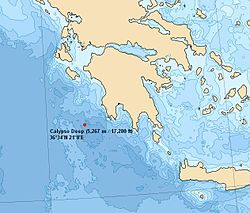 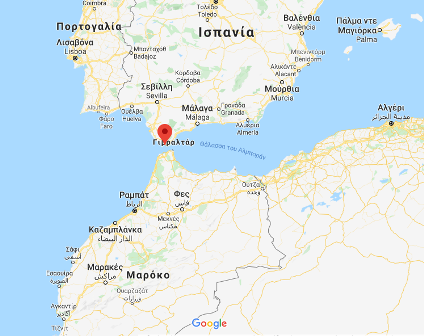 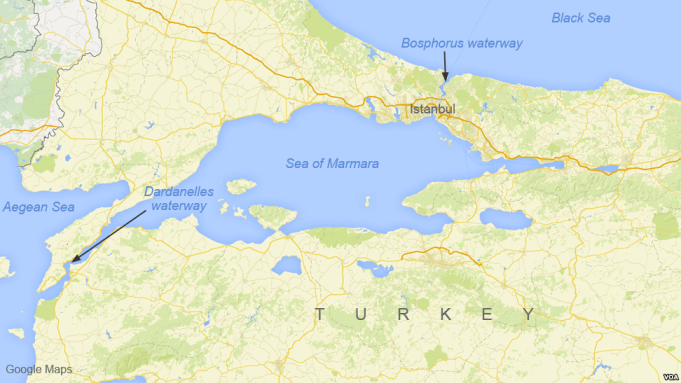 Πορθμός Γιβραλτάρ
Οινούσσες
Στενά Ελλήσποντου
Κλειστή θάλασσα
Βαθιά θάλασσα ( Οινούσσες-5.100μ.)
Επικοινωνία με γειτονικές θάλασσες από α) Πορθμό του Γιβραλτάρ, β) τα στενά του Ελλήσποντου-Βοσπόρου και γ) η Διώρυγα  του Σουέζ
Έντονος οριζόντιος διαμελισμός (πολλά νησιά, κόλποι, χερσόνησοι)
Ήπιο/εύκρατο κλίμα (ζεστά καλοκαίρια, ελάχιστες βροχές)
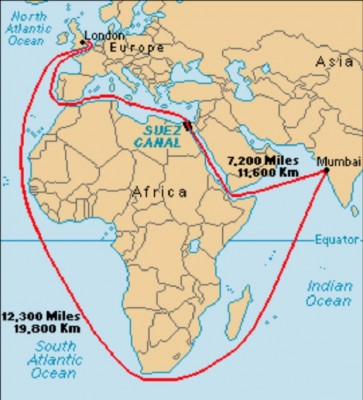 Διώρυγα Σουέζ
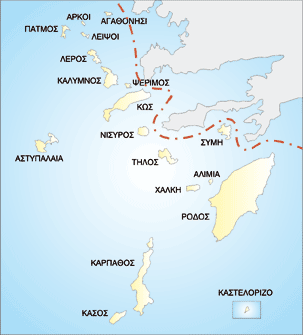 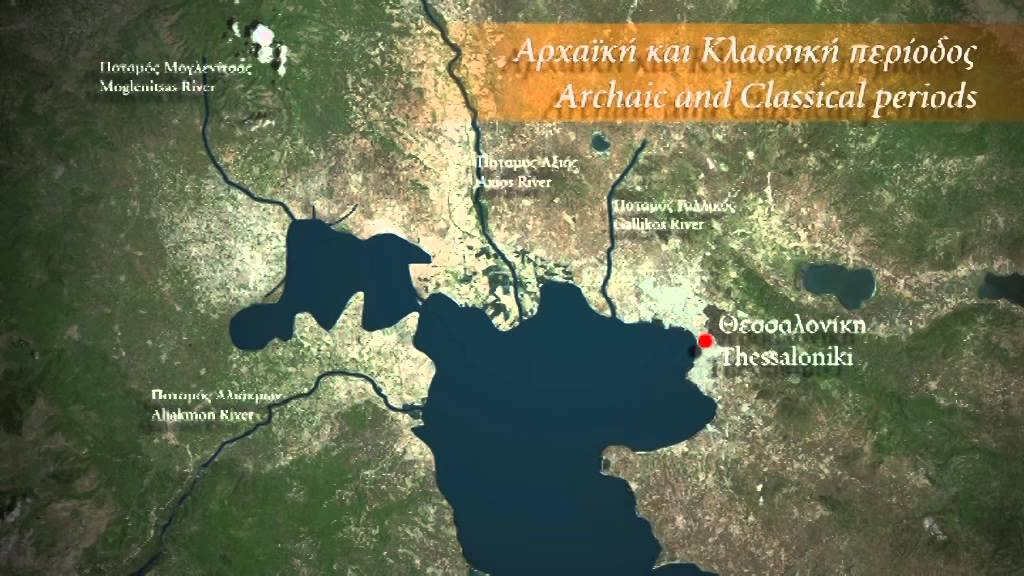 Θερμαϊκός Κόλπος
Δωδεκάνησα
Κεφαλονιά γεμάτη βλάστηση
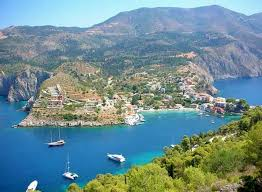 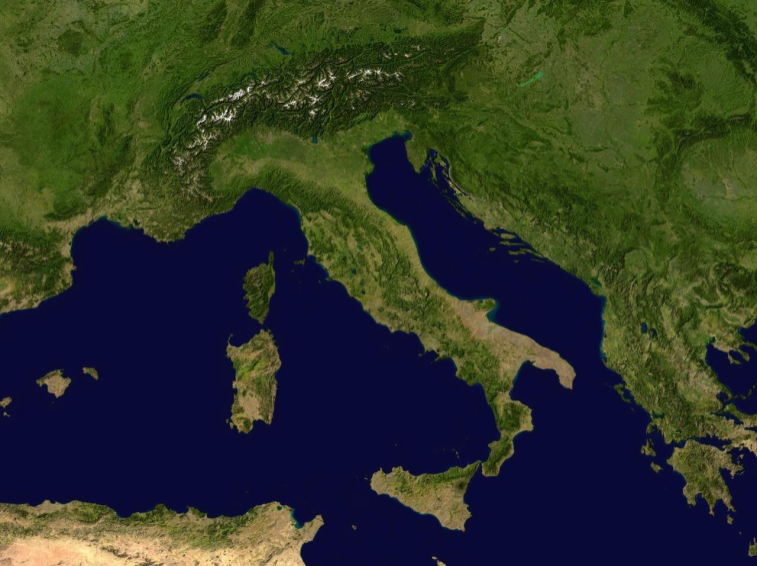 Ιταλική Χερσόνησος
ΤΑ ΜΕΓΑΛΥΤΕΡΑ ΝΗΣΙΑ ΤΗΣ ΜΕΣΟΓΕΙΟΥ
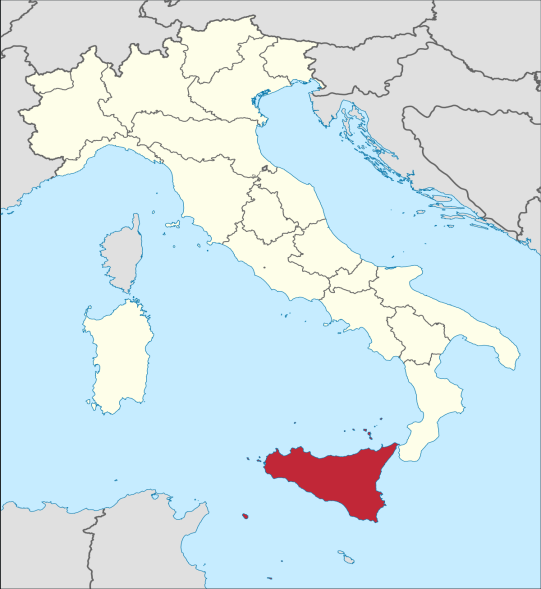 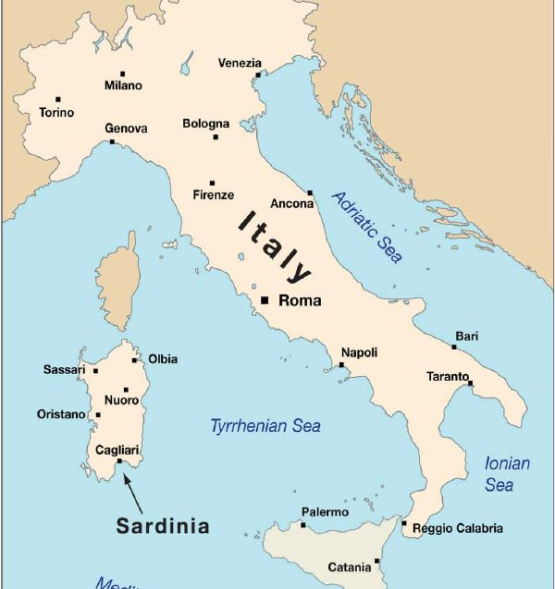 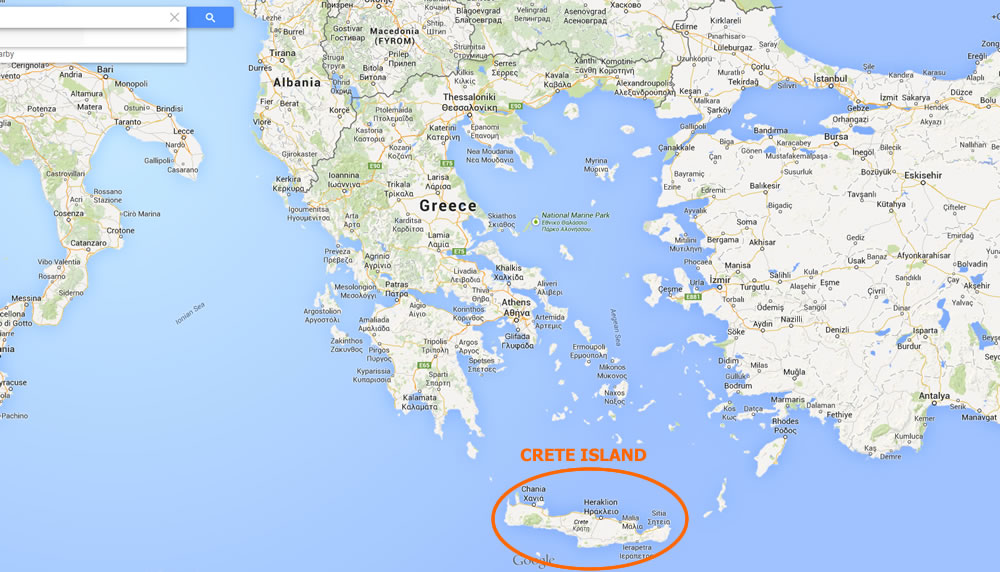 Σικελία
Σαρδηνία
Κρήτη
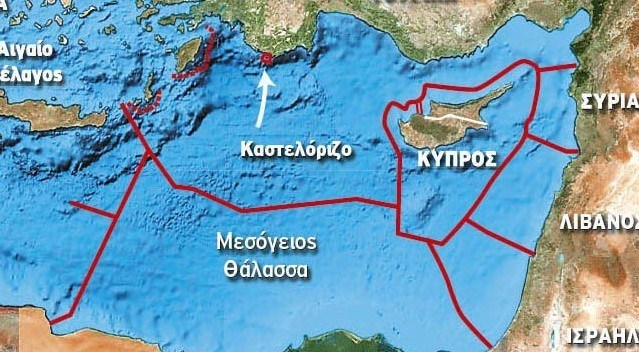 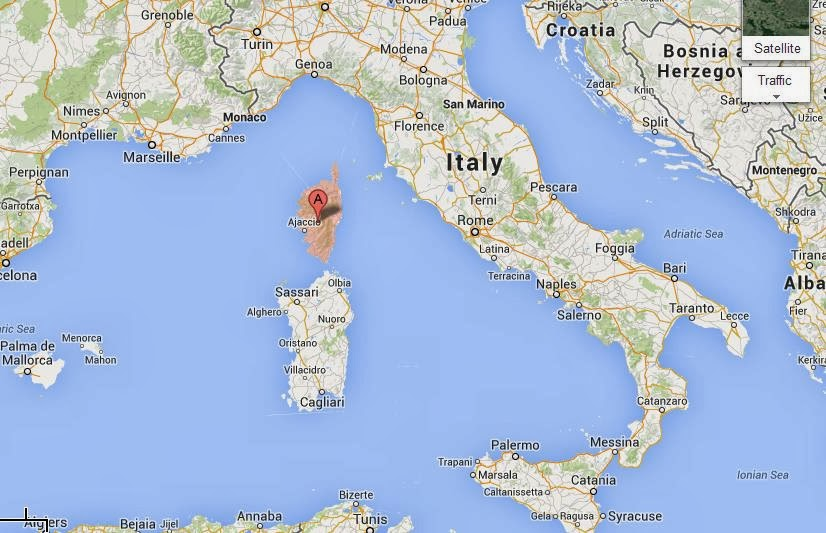 Κύπρος
Κορσική
ΗΦΑΙΣΤΕΙΑ ΜΕΣΟΓΕΙΟΥ
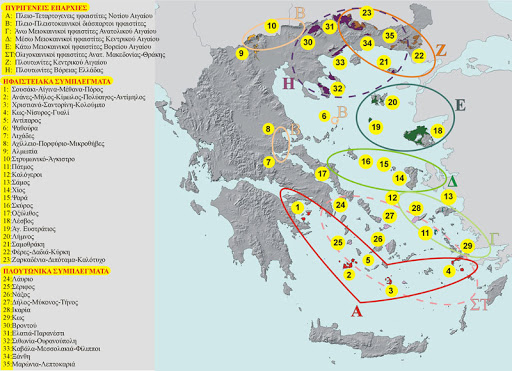 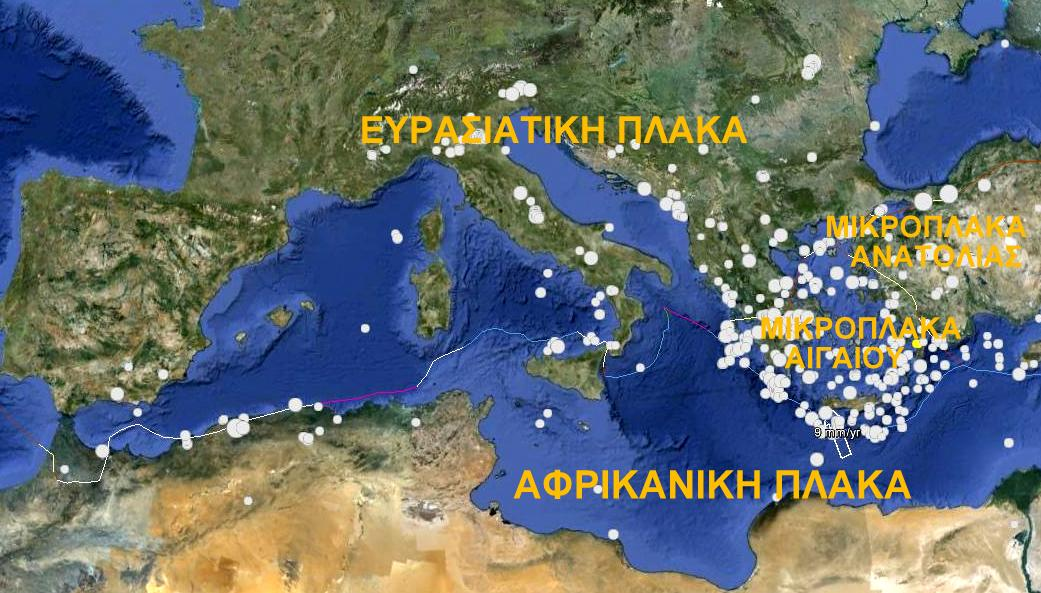 Ελλάδα
ΜΕΣΟΓΕΙΑΚΑ ΦΥΤΑ
Φυτά όπως η ελιά, το αμπέλι, το σιτάρι , τα εσπεριδοειδή ευδοκιμούν σε αυτόν τον τύπο κλίματος.







Ειδικά η ελιά είναι το πιο χαρακτηριστικό μεσογειακό φυτό και δεν ευδοκιμεί σε κανένα άλλο μέρος του πλανήτη μας.
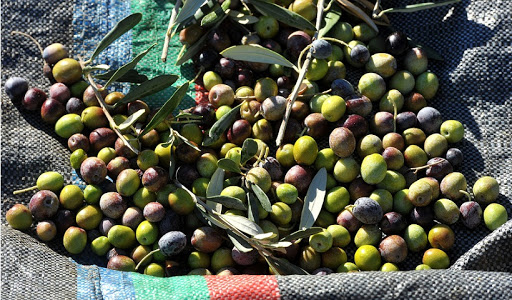 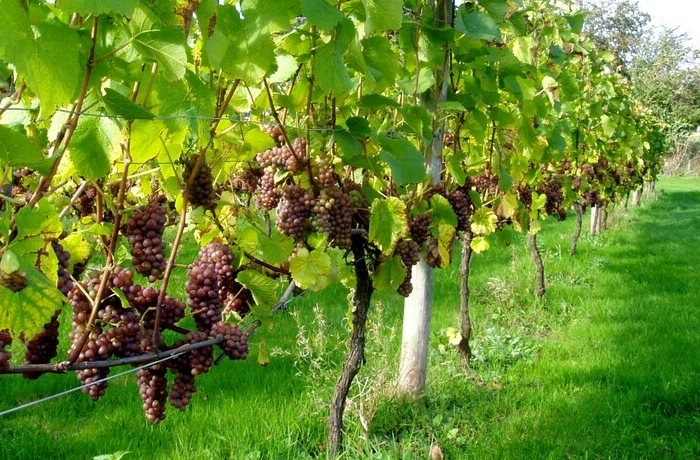 ΤΑ ΝΕΡΑ ΤΗΣ ΜΕΣΟΓΕΙΟΥ
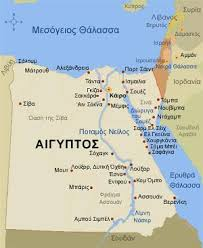 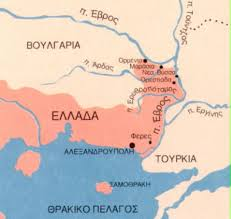 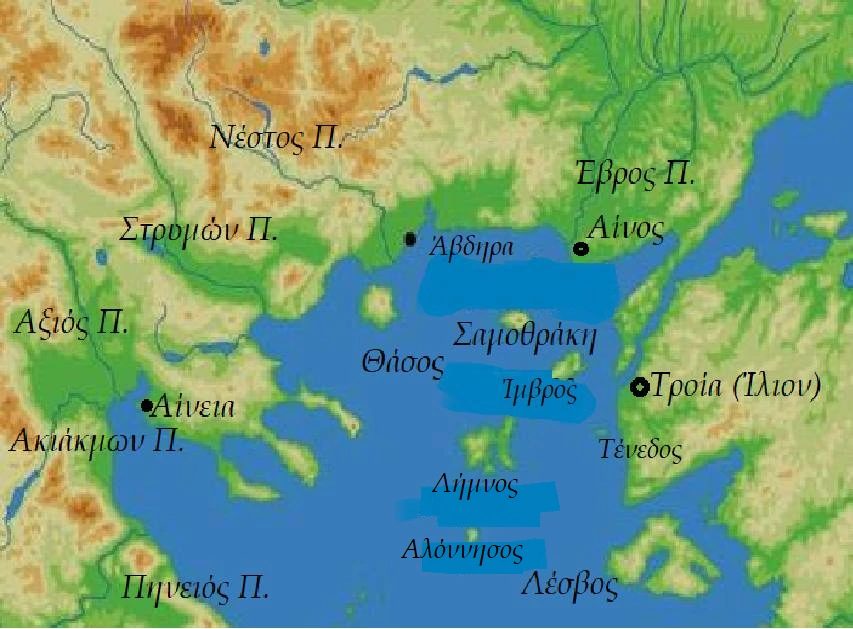 Έβρος
Νείλος
Νέστος
Η Μεσόγειος βρίσκεται κοντά στην τροπική ζώνη 
Δέχεται νερά πολλών ποταμών όμως η παροχή αυτή είναι πολύ μικρή καθώς και μικρή είναι η παροχή του νερού της βροχής
Εξαιτίας αυτών η εξάτμιση του θαλασσινού νερού στη Μεσόγειο είναι σημαντική και η αλατότητα είναι αυξημένη
ΧΩΡΕΣ ΠΟΥ ΒΡΕΧΟΝΤΑΙ ΑΠΟ ΤΗ ΜΕΣΟΓΕΙΟ ΘΑΛΑΣΣΑ
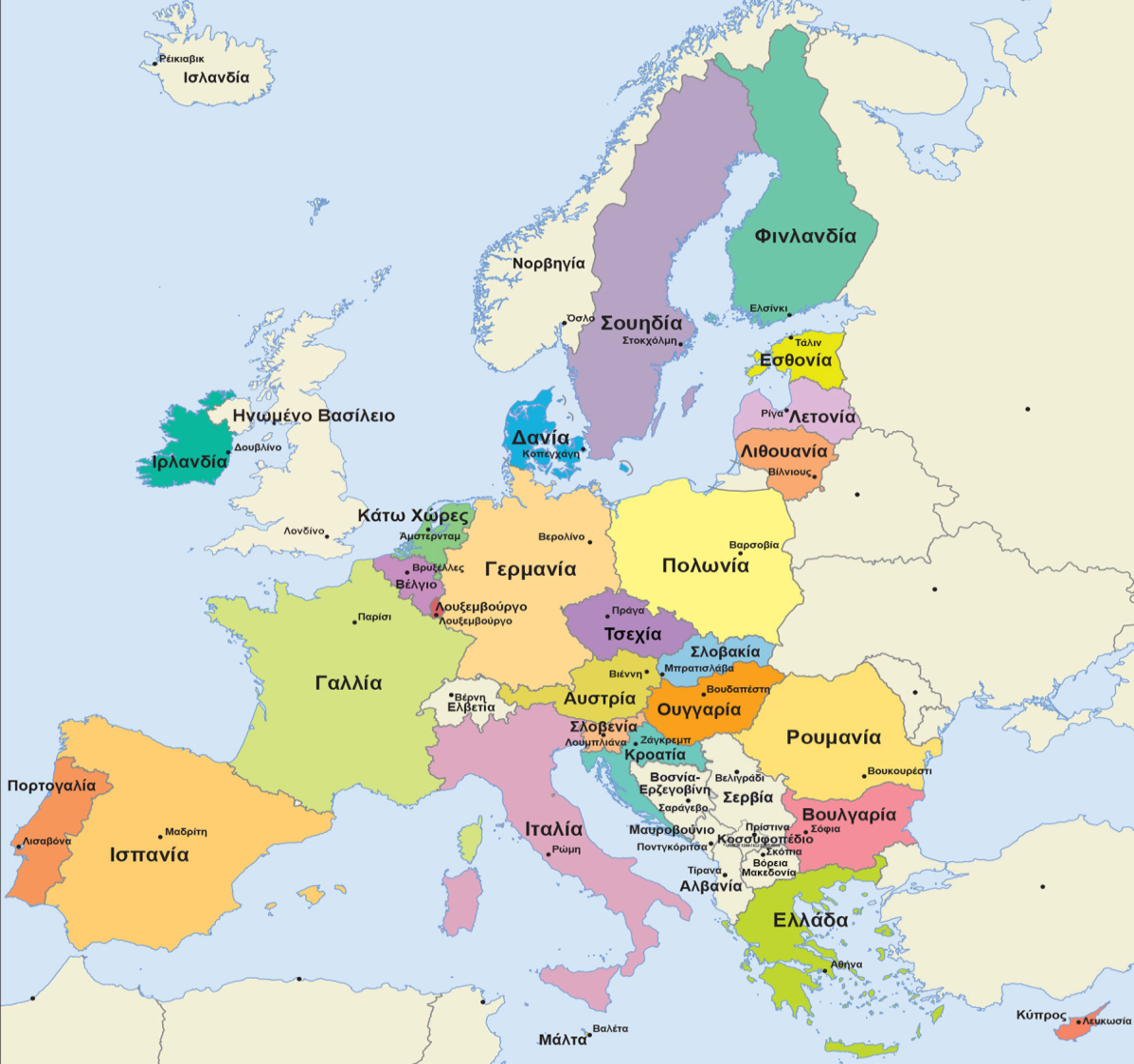 ΝΗΣΙΑ,ΚΟΛΠΟΙ ΚΑΙ ΧΕΡΣΟΝΗΣΟΙ ΤΗΣ ΜΕΣΟΓΕΙΟΥ
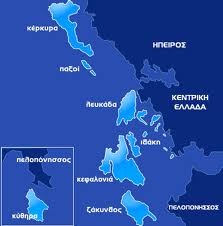 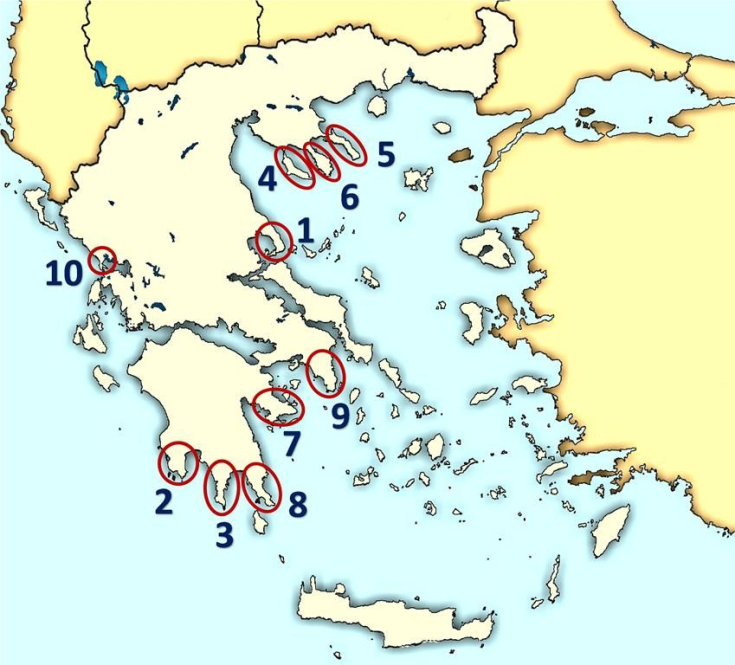 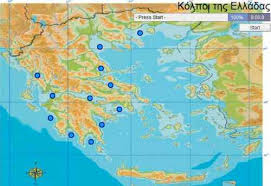 Ιόνιο Πέλαγος
Χερσόνησοι
Κόλποι Ελλάδας
ΠΗΓΕΣ
Σχολικό βιβλίο Γεωγραφίας Β΄ Γυμνασίου
Βικιπαίδεια (για μερικές φωτογραφίες)
ΤΕΛΟΣ ΠΑΡΟΥΣΙΑΣΗΣ!
Σας ευχαριστώ πολύ που παρακολουθήσατε την παρακολούθηση μου σχετικά με την Μεσόγειο Θάλασσα.
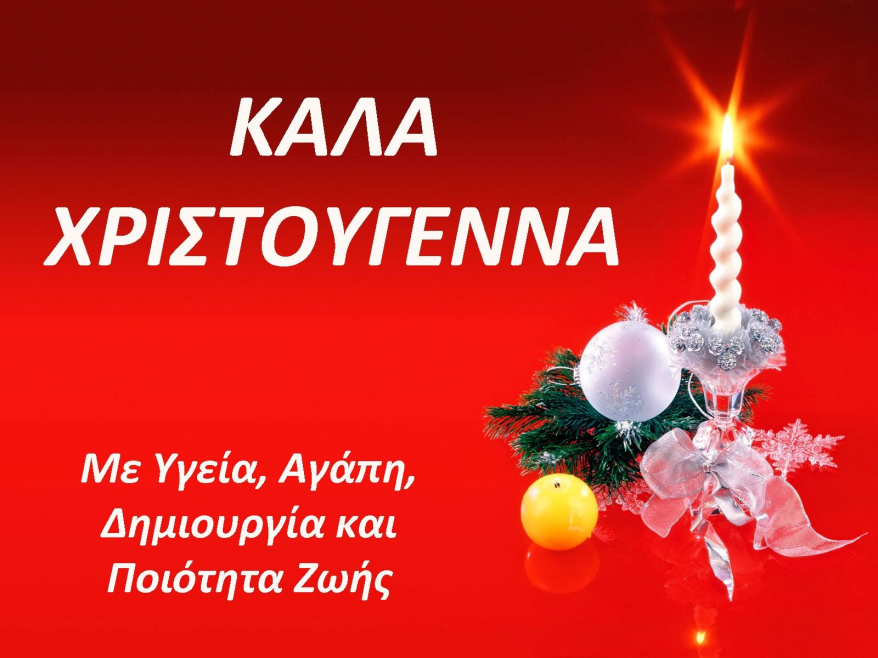